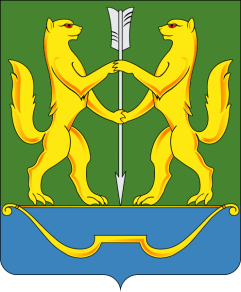 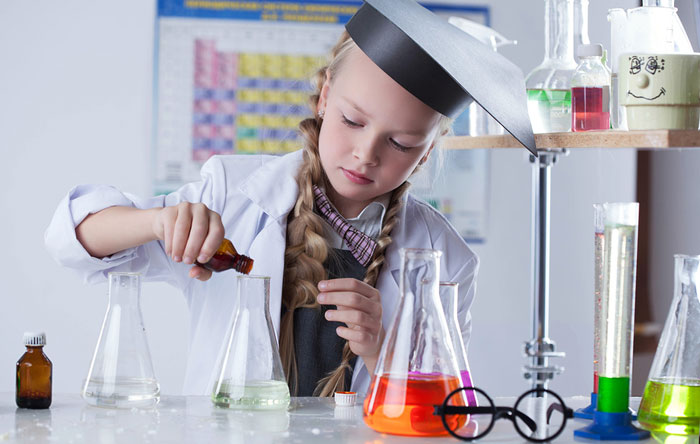 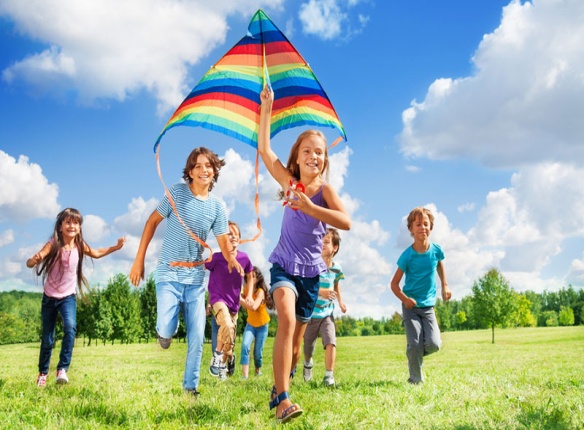 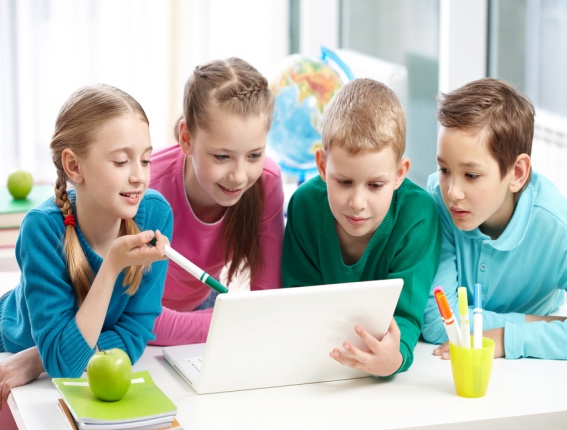 Муниципальная образовательная политика 
г. Енисейска: проектирование новой образовательной среды и образовательных результатов
Дошкольное образование
Обеспеченность местами 
                                          в ДОУ
      

  от  3 до 7 лет                                                   от 2 до 3 лет
      
        100 %                                                            90 %
                                Очередность в ДОУ
Открытая практика
Открытая практика
Современные образовательные практики
Общее образование
Общее образование: 	школы –   6 
	в том числе: 		средняя –   5
				основная – 1 (ЕПГ)















ИТОГО:        2253      обучающихся
III ступень

216+24 (УКП)
I ступень

1004
II ступень

1009
Общее образование
Итоги 2016 – 2017 учебного года
Начальное образование
Качество выполнения ИКР в 4 классах в 2017, %
Читательская грамотность
шк.№1
Основное образование
Итоги ОГЭ 2017 года
Успешность прохождения ОГЭ, 2017
Среднее образование
Итоговая аттестация 11 (12) классы в 2017 году
Среднее образование
Статистика выбора предметов на ЕГЭ, 
% от общего кол-ва выпускников
Среднее образование
Получили более 80 баллов по предметам на ЕГЭ, чел.
Среднее образование
Неудовлетворительные результаты ЕГЭ 2017 года, %
Среднее образование
Средний балл по предметам в форме ЕГЭ, 2017г.
Среднее образование
Сравнительный анализ средних баллов на ЕГЭ, 2017г.
Итоги государственной итоговой аттестации 2017
Общее образование
Итоги завершения обучения по уровням образования
Образование детей с ОВЗ
129 детей с ОВЗ
20 детей получают дошкольное образование
109 детей получают общее образование
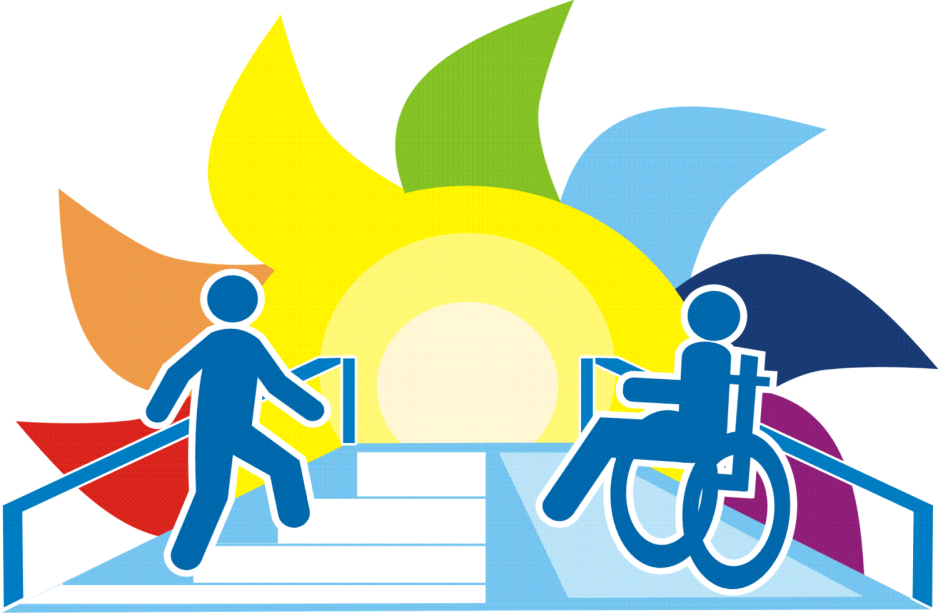 В образовательных учреждениях получают дошкольное     
         образование 8 детей с ОВЗ, общее образование – 105 детей
16 детей с ОВЗ получают образование в форме семейного : 
       12 – дошкольное образование,  4 –общее образование
100 % детей с ОВЗ охвачены образованием
Add Your Text
Образование детей с ОВЗ
100% детей с ОВЗ охвачены образованием
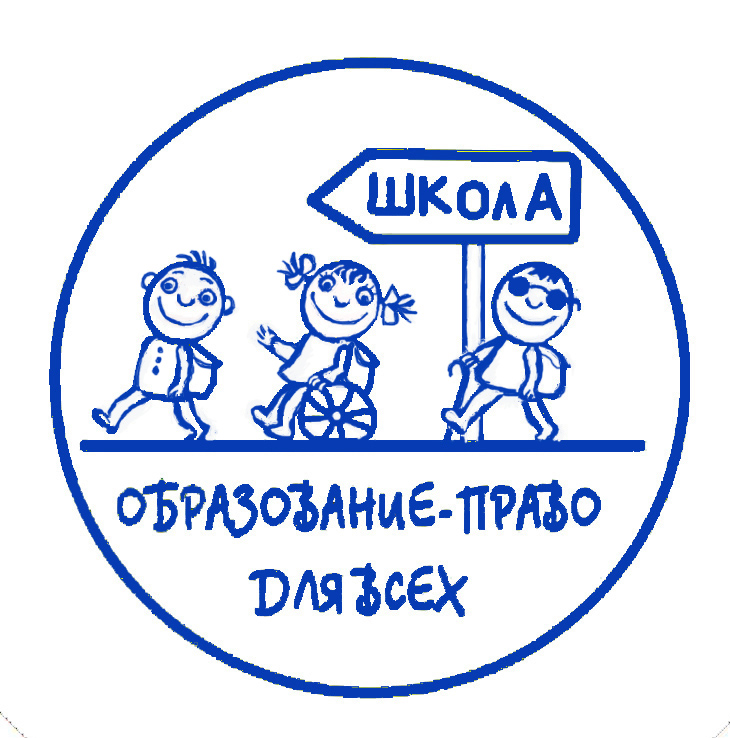 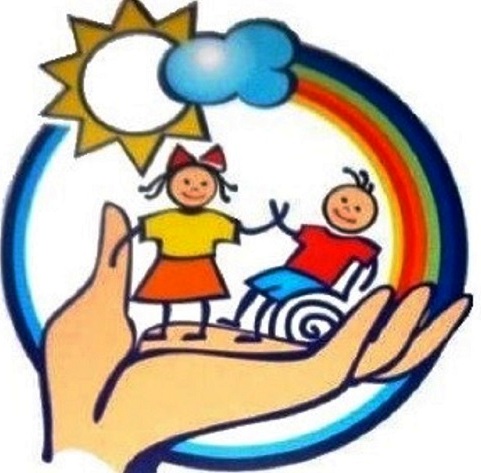 Образование детей с ОВЗ
Образование детей с ОВЗ
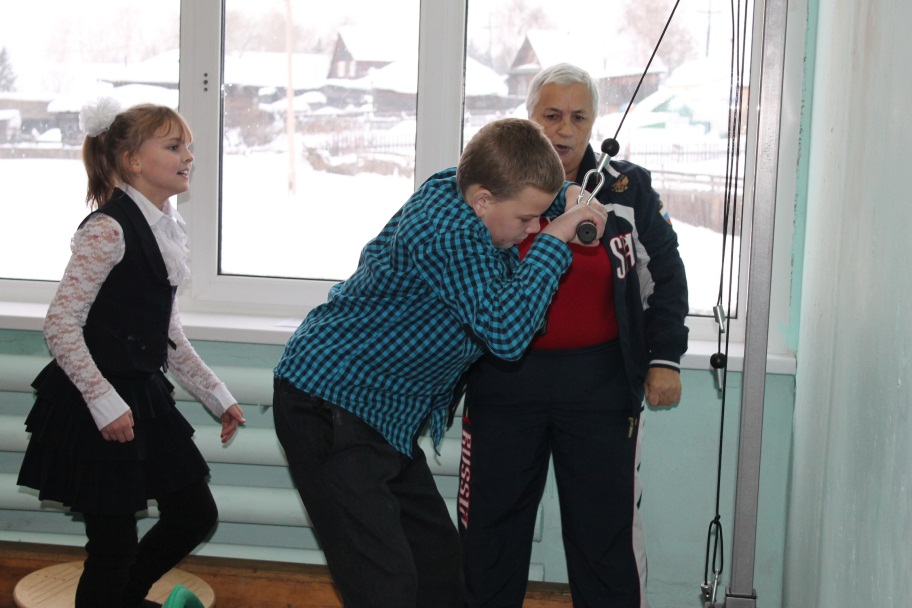 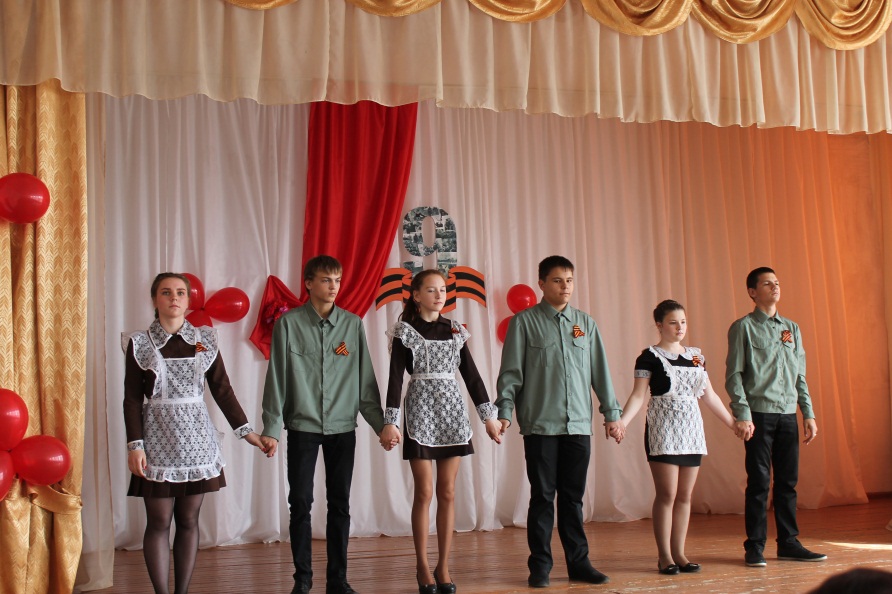 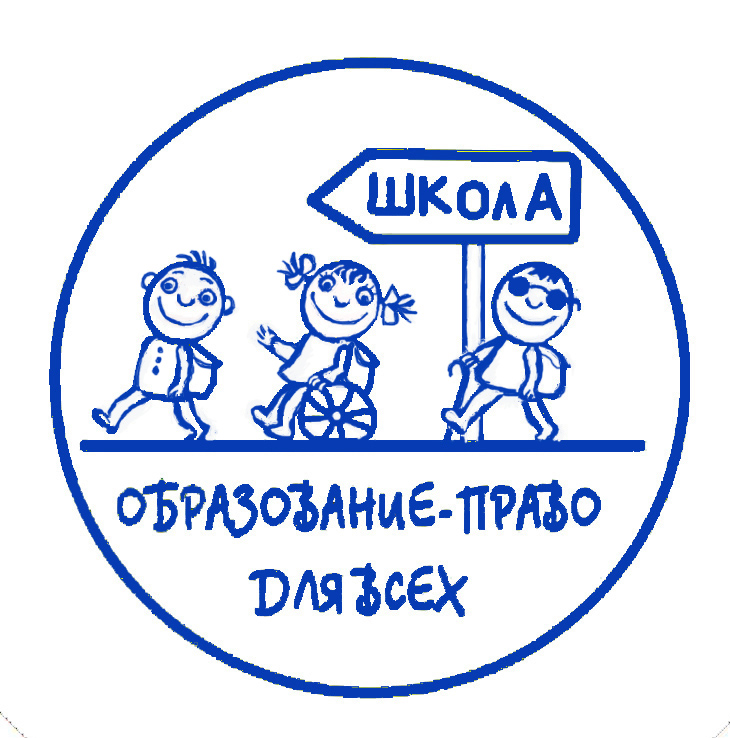 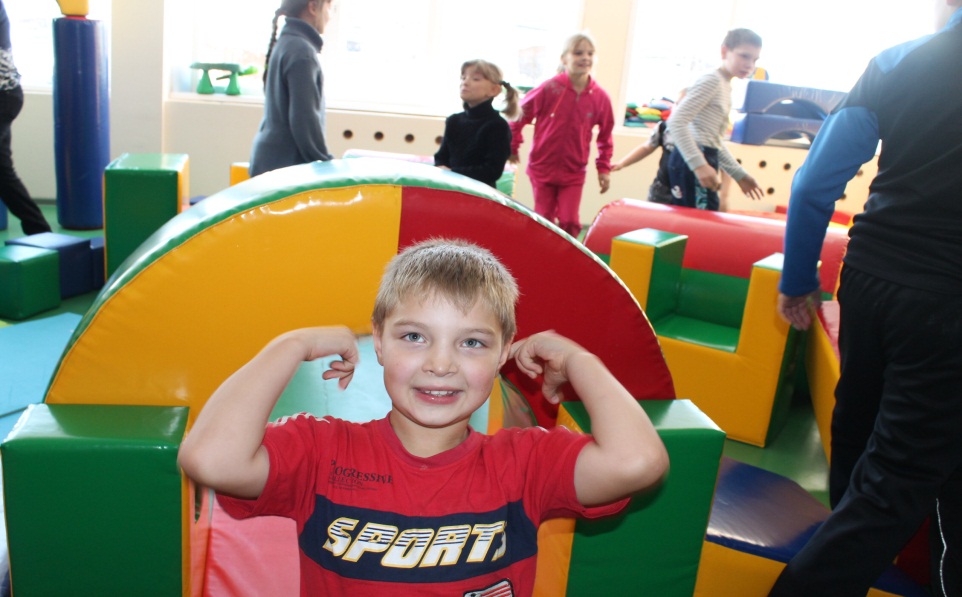 Количественный  состав обучающихся учреждений дополнительного образования детей
Значимые достижения учащихся учреждений дополнительного образования
Значимые достижения педагогов учреждений дополнительного образования
Развитие олимпиадного движения
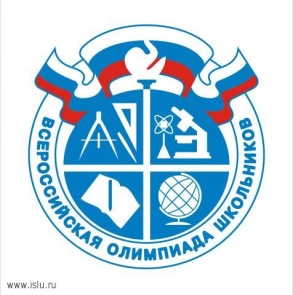 Охват детей образовательных организаций  олимпиадным движением
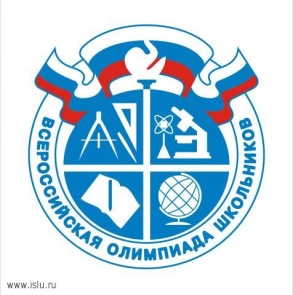 Участие во Всероссийской олимпиаде школьников
Школьный  этап ВсОШ
Муниципальный этап  ВсОШ
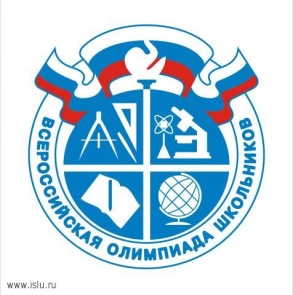 Участие во Всероссийской олимпиаде школьников
Количество победителей и призеров 
муниципального этапа  ВсОШ
Количество участников регионального этапа ВсОШ
Значимые (очные) достижения учащихся в 2016 - 2017 уч. году
Муниципальная образоватеьно-воспитательная программа «Культурный калейдоскоп»
Енисейск знакомый и незнакомый
Енисейск - многонациональный
Енисейск - культурный
Енисейск - современный
Енисейск - православный
Енисейск - спортивный
Енисейск - ремесленный
Инновационная деятельность
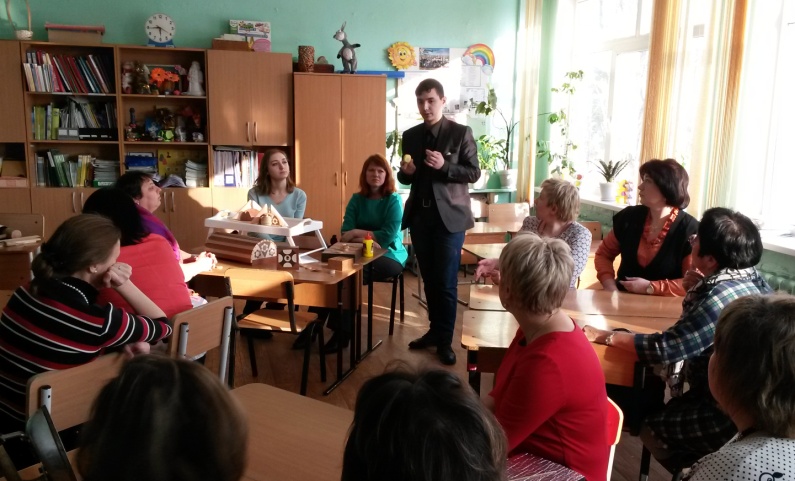 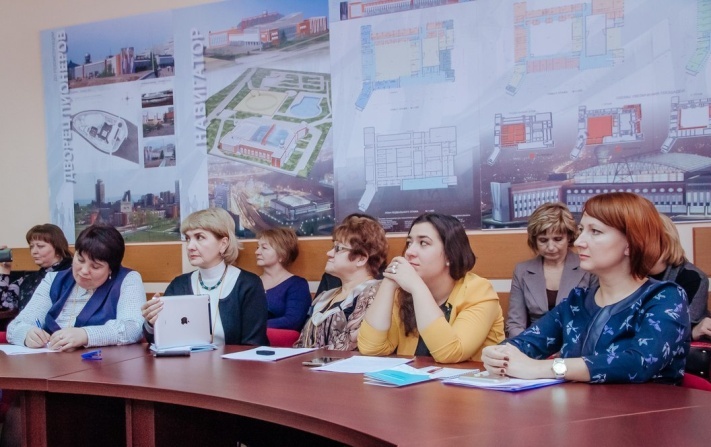 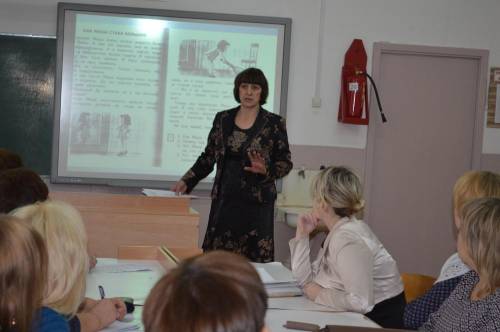 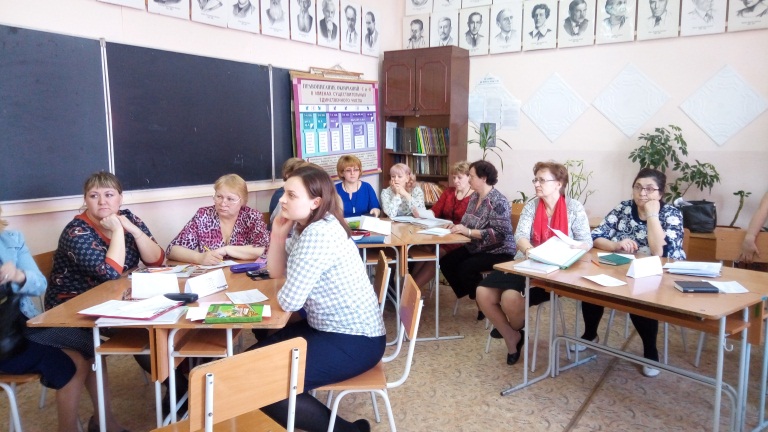 Возрастной состав
Стаж работы
Образовательный уровень
Уровень квалификации
Курсы повышения квалификации
СПАСИБО ЗА ВНИМАНИЕ !
Company  Logo
www.themegallery.com